Veřejná volba v zastupitelské demokracii
Přímá a reprezentativní demokracie, mediánový volič. Praktické volební systémy (většinové a poměrné, systémy, metody přepočtu hlasů na mandáty)
Veřejná volba v zastupitelské demokracii
Část I
Ostrogorského paradox

Volič medián

Systém více politických stran

Část II
Logrolling
Hlasovací síla, teorie formování koalic
Ostrogorského paradox
Volby, kde je více témat než polit. stran

Volič vybírá stranu, která má v programu co nejvíce preferovaných stanovisek

Může to vést k tomu, že při většinovém systému vítězí strana, která v žádném z bodů nemá většinovou podporu
Ostrogorského paradox
Ostrogorského paradox (2)
Přímá demokracie
Postaví se všechny projekty

Zastupitelská demokracie
Dvě politické strany L (staví vše) a R (nic)
Voliči volí stranu podle míry shody
Nepostaví se žádný projekt
Ostrogorského paradox (3)
Nastávají dva případy:
V reprezentativní demokracii se zamezí stavbě efektivních projektů

V přímé demokracii dochází k plýtvání prostředků
Mediánový volič - předpoklady
většinové hlasovací pravidlo
každý z voličů může dát hlas jen jednomu z kandidátů
Jednovrcholové praference
neexistuje mechanismus měření preferencí
tajné hlasování
Statická hra s ostatními voliči
Mediánový volič - Chování kandidátů
Pozice kandidátů na ose <0; 1>
101 voličů, uspořádané preference <0; 1>
volič volí kandidáta nejblíže preferencím
Hra umisťování kandidátů
(Candidate positioning game)
Mediánový volič - Chování kandidátů
Pokud existují 2 kandidáti, jejichž politické pozice lze zobrazit na spojité lineární škále, preference jednotlivých voličů jsou jednovrcholové, rozdělení jejich preferencí je známo a volby probíhají na základě většinového pravidla,
pak existuje jediná Nashova rovnováha hry hledání pozice kandidáta, která je stejná pro oba kandidáty 
=> umístit se do pozice mediánového voliče
Mediánový volič – další vlastnosti
Slabá forma – MV vždy hlasuje pro politiku, která vyhrává
Silná forma – vítězná politika je nejvíce preferovanou politikou MV

Více politických stran – strana oslovující MV je členem vládní koalice
Mediánový volič – problémy
Sudý počet voličů
Vícerozměrnost (více témat)
„Nespokojenost“ (typický znak fungující demokracie)
Efektivnost výsledku- jen v případě, že preference MV jsou těmi efektivními
Mediánový volič – efektivnost
Platí-li silná verze – vládní politika směřuje k maximalizaci očekávaného užitku VM
Analýza preferencí VM je analýzou uplatňované politiky 
Radikalizace ostatních voličů nemá vliv politiku (dokud neovlivní preference VM)

=> Politika orientovaná na VM je stabilní
Pravděpodobnostní hlasování
Literatura: 
Probabilistic voting model (Hinich, Ledyard, Ordeshook, 1972)
Person, Tabelini, 2000, kap.2,3

Do analýzy MV vnáší problém ideologie a nejistoty
PV – Předpoklady modelu
Dva oportunističtí kandidáti

Mimo navrhované politiky je dalším rozměrem kandidáta jeho identita (ideologie, vůdcovství…)

Kandidáti volí platformu simultánně 

Vícerozměrná kampaň (Důchody, Restituce)
PV – další předpoklady
Voličovo chování závisí na:
Preferencích vzhledem k politikám
Sympatiích ke kandidátovi (skandály…)

Kandidát nezná voličovy sympatie (nejistota)
PV - proces
Volič zvažuje tři aspekty
Politiku UJ(XA,YA)  resp. UJ(XB,YB) 
Ideologii σ iJ
Popularitu δ

Volič i ve skupině J volí kandidáta B: 
			UJ(XB,YB)+ σiJ+δ> UJ(XA,YA)
PV – swing volič
Nerozhodnutý volič (swing voter)
Indiferentní mezi kandidátem A a B

σiJ = UJ(XA,YA) - UJ(XB,YB) – δ

=>velmi malá změna X,Y resp. δ získá/ztratí jeho hlas (kampaň, skandál)
PV - závěry
Kandidáti volí stejný program  (UJ(XA,YA)=UJ(XB,YB)

Větší pozornost věnována
Početnějším skupinám
Méně ideologicky vyhraněným skupinám
Volební systém
HLASOVÁNÍ
Hlasovací pravidlo
Jednomyslné (Paretovsky efektivní)
Většinová pravidla (prostá, absolutní, kvalifikovaná)
Způsob hlasování (Kandidátní listiny, tajná volba…)
SČÍTÁNÍ HLASŮ (pro poměrné volební systémy)
Metoda sčítání hlasů (přepočet hlasů na mandáty)
Metody volebního koeficientu
Hareova formule


Hagenbach-Bischofova metoda


Imperiali
H – počet odevzdaných hlasů

M – počet mandátů k rozdělení

Q – volební číslo
Příklad
Alabama paradox
Při vyšším počtu rozdělovaných mandátů může klesnout zastoupení nejmenších stran
Poprvé – U.S.A. 1880 – velikost Sněmovny reprezentantů se odvíjela od počtu obyvatel
Zvýšením počtu poslanců došlo k poklesu zastoupení státu Alabama o 1 mandát
Alabama paradox (ilustrace)
Paradox podrobně viz  http://www.ctl.ua.edu/math103/apportionment/illALPa.htm
Metody volebního dělitele
D’Hondtův systém (viz http://icon.cat/util/elections#)
řada 1, 2, 3
Saint-Laguëův systém
řada 1, 3, 5
Imperialiho systém
řada 2, 3, 4
Příklad (2. část)
Další systémy
Jeden přenosný hlas (Single transferable vote)
Volí se kandidáti spíše než strany

Omezené hlasování (limited voting)
c hlasů pro s kandidátů, cs

Jeden nepřenosný hlas (Single non-transferable vote)
s>1 a současně c=1
Volby do PSP PČR
Republikové mandátní číslo
Haareova formule

Počet mandátů na volební kraj

Počet mandátů na stranu ve volebním kraji
D´Hondtův systém
Ostatní volby v ČR
Parlament EU 
klasický D´Hondtův
Krajské volby 
Modifikovaný D´Hondtův systém (řada od 1,42)
Komunální volby
klasický D´Hondtův, do r. 2001 Saint-Laguëův systém

Pěkný přehledový článek 
http://glosy.info/texty/parlamentni-volby-v-cr-jak-to-funguje/
Reforma volebního systému v ČR
Posuny směrem k většinovým prvkům
Více volebních krajů
Nahrazení D´Hondtova systému jiným

Zavedení bonusu pro vítěze voleb

Příklad „problémů“ současného systému
Viz Reader – 
Krátká studie o rozdělení mandátů. Zelení jako oběť? - Ondřej Ditrych
Kandidátní listiny
Typické pro proporční systémy

Tři typy volebních listin:
Přísně vázané
Vázané s možností vyznačovat preference
Volná kandidátní listina
Většinové techniky
Prostá většina (Jednomandátový obvod, 1 kolo, Vítěz bere vše (First-past-the-post)
Princip absolutní většiny (2 kola)
Systém alternativního hlasování (volič určuje pořadí na druhém místě)
Omezený hlas (<hlasů než mandátů)
Kumulativní hlasování (více hlasů pro 1 kand.)
Volba prezidenta USA
Americký systém
Prezident
Kongres
Sněmovna reprezentantů
Každý stát zastoupen dle lidnatosti, 
435 poslanců
Senát – každý stát 2 senátoři - 100
Volby prezidenta USA (2)
Nepřímá volba: voličivolitelé vítěz
Volitelé nejsou vázáni 
Úterý po 1. pondělku v listopadu (rok/4)
Počet volitelů - 538
100 senát
435 sněmovna (aktualizace po sčítání lidu)
3 Washington D.C.
Volitelépondělí po 2.středě 6. a 20.1.
Volby prezidenta USA (3)
Původně volitelé měli 2 hlasy (dva kandidáti s nadpoloviční většinou)
Vítěz bere vše (mimo Maine, Nebraska)
Vítěz dva hlasy, další dle okrsků
Volitel může hlasovat v rozporu s výsledky voličského hlasování (i nekandidujícího)
Ve 21 státech, jinde zákonem zakázáno
Volby prezidenta USA (4)
Vítěz nemusí získat nadpoloviční většinu hlasů
Potřebuje 270 hlasů, jinak volí Sněmovna (1824)

Swing states – Ohio, Florida…
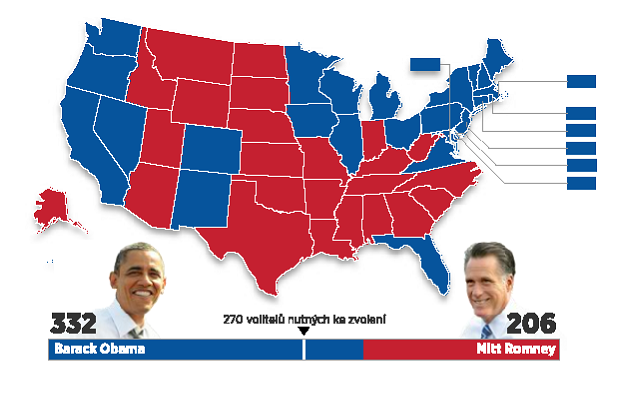 http://www.archives.gov/federal-register/electoral-college/map/historic.html
Použité zdroje
Hinich, Melvin J., Ledyard, John O. and Ordeshook, Peter C., (1972), Nonvoting and the existence of equilibrium under majority rule, Journal of Economic Theory, 4, issue 2, p. 144-153

Mueller, D. (2003) Public Choice III. Kapitoly 10-13

Persson, T., Tabelini, G. (2000). Political Economics: Explaining Economic Policy, kapitola 2 a 3